熊本大学武夫原会大同窓会のご案内
令和６年度の熊本大学ホームカミングデーに併せて、熊本大学武夫原会の大同窓会を、下記により開催いたします。
　平成３０年に「五中・五高・熊大130周年記念合同大同窓会」を開催して以来、６年ぶりの開催になります。
　大同窓会では、他学部の卒業生を含め、多くの方のご参加をお待ちしています。
開催日　令和６年１１月４日（月）

＜受　付＞　11:00～11:30　熊本大学文・法学部本館１階（黒髪北地区）

＜講演会＞　11:30～12:30　講演会（会場:；熊本大学法学部Ａ１教室）
　　　　　　　　　講師：愛媛大学教授・アジア古代産業考古学研究センター長
　　　　　　　　　　　　　村上恭通（むらかみ　やすゆき）様
　　　　　　　　　演題：「人類・鉄との邂逅から“たたら”まで
　　　　　　　　　　　　　ーユーラシアのアイアン・ロードを追跡するー」　　　　　　

＜式　典＞　12:30～12:45　式典（会場：同上）
　　　　　　　　　　　　　来賓、同窓会会長等挨拶

　移　動　　12:45～13:00　ホームカミングデー会場へ移動


＜ホームカミングデー＞
　　　　　　13:00～13:45　学長挨拶・近況報告（会場：黒髪南地区、工学部2号館223教室）

　　　　　　14:00～15:00　交流会 （会場：工学部百周年記念館）
　　　　　　　　　　　　　※会費　３千円　※当日会場で徴収します。

　※大同窓会およびホームカミングデーは会場準備の関係もありますので、以下の申込先に
　　令和6年10月11日（金）までに事前申し込みをお願いします。
　　以下の申込フォームにより卒業学部、卒業年、お名前、連絡先等をご連絡ください。
　　　　　（申込先）
　　　　　　○熊本大学武夫原会事務局
　　　　　　　 〒860-8555　熊本市中央区黒髪2丁目40-1(文・法学部内)　　　　　　　　　 TEL/FAX：096-342-2459
　　　　　　　　　メール：bufugen@gpo.kumamoto-u.ac.jp　
申込フォーム：https://forms.gle/ddE9hAkqATw5Djn96

　※当日車でお越しの方は、黒髪南地区工学部通用門のゲートを11時～16時まで開門します。
　　（黒髪北地区はお車での入構ができません。）
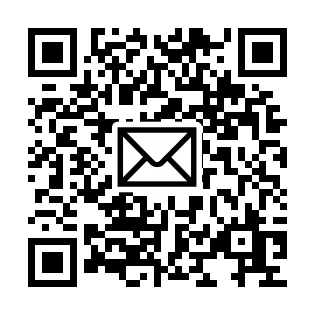 申込フォームはこちら
（参考）
　　ホームカミングデー　タイムスケジュール
　　　11:00～11:45　卒業生表彰（会場：本部棟1階　大会議室）
　　　13:00～13:45　学長挨拶・近況報告（会場：黒髪南地区、工学部2号館223教室）
　　　14:00～15:00　交流会 （会場：工学部百周年記念館）
　　　　　　　　　　※会費　３千円（予定）※当日会場で徴収します。